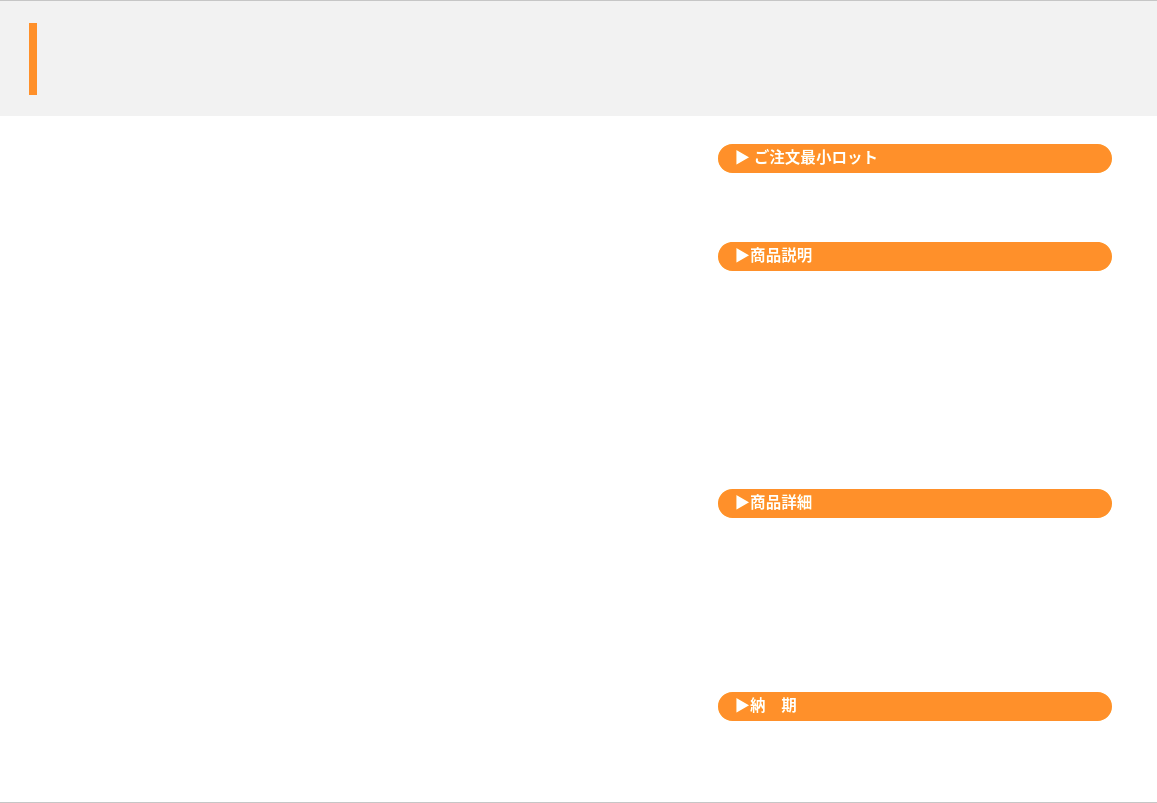 オリジナル絵柄小皿
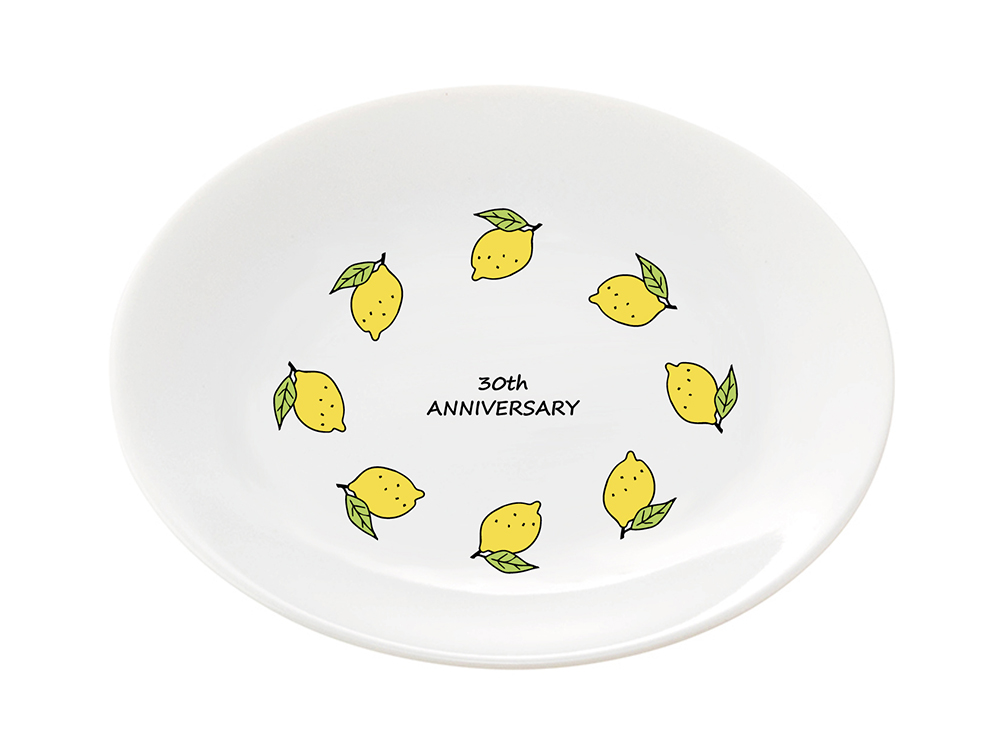 500個から
品　番　　org488
サイズ　　
材　質　　
印　刷　　
外　装
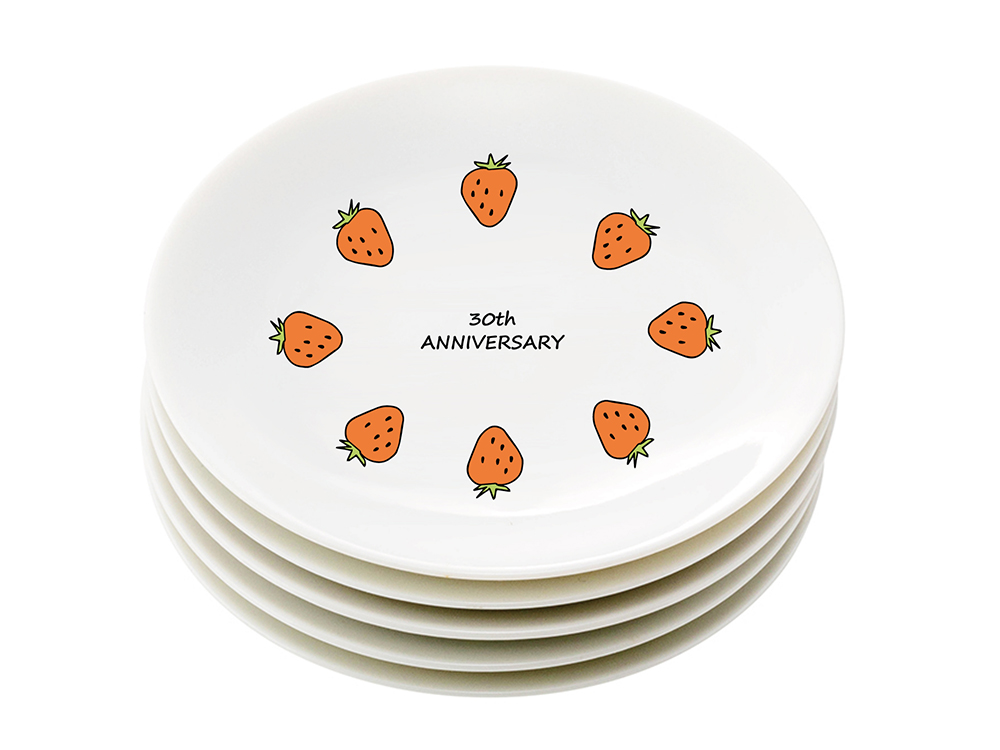 校了後約30日～